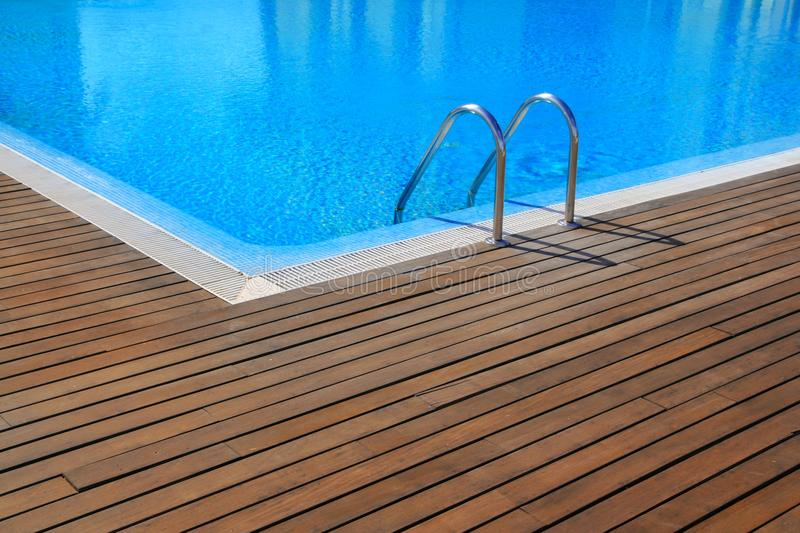 ΑΞΙΟΛΟΓΗΣΗ ΕΦΑΡΜΟΣΙΜΟΤΗΤΑΣ ΥΓΕΙΟΝΟΜΙΚΩΝ ΠΡΩΤΟΚΟΛΛΩΝ 
ΑΝΑΦΟΡΙΚΑ ΜΕ ΤΗ ΛΕΙΤΟΥΡΓΙΑ ΤΩΝ ΚΟΛΥΜΒΗΤΙΚΩΝ ΔΕΞΑΜΕΝΩΝ 
ΤΙΣ ΤΟΥΡΙΣΤΙΚΕΣ ΠΕΡΙΟΔΟΥΣ 2020 & 2021

Mέλλου Κασσιανή1, Μπλουγουρά Αθηνά2, Μανδηλαρά Γεωργία3, Παπαδάκης Αντώνης4,6, Χοχλάκης Δημοσθένης5,6, 
Ψαρουλάκη Άννα5,6, Μαυρίδου Αθηνά7

  
1Εθνικός Οργανισμός Δημόσιας Υγείας (ΕΟΔΥ), Αθήνα, 2 Τμήμα Πολιτικών Δημόσιας Υγείας, Σχολή Δημόσιας Υγείας, Πανεπιστήμιο Δυτικής Αττικής, Αθήνα, 3 Μονάδα Περιβαλλοντικής Μικροβιολογίας, Τμήμα Πολιτικών Δημόσιας Υγείας, Σχολή Δημόσιας Υγείας, Πανεπιστήμιο Δυτικής Αττικής, Αθήνα, 4 Εργαστήριο Υγιεινής και Προστασίας Περιβάλλοντος, Ιατρική Σχολή, Δημοκρίτειο Πανεπιστήμιο Θράκης, Αλεξανδρούπολη, 5 Περιφερειακό Εργαστήριο Δημόσιας Υγείας Κρήτης, Ηράκλειο, Κρήτη, 6 Εργαστήριο Μικροβιολογίας και Μικροβιακής Παθογένεσης, Ιατρική Σχολή, Πανεπιστήμιο Κρήτης, Ηράκλειο, Κρήτη, 7 Ομότιμη Καθηγήτρια ΤΕΙ Αθήνας.
MY ADVENTURE PRESENTATION
EXPLORE
Here is where your presentation begins
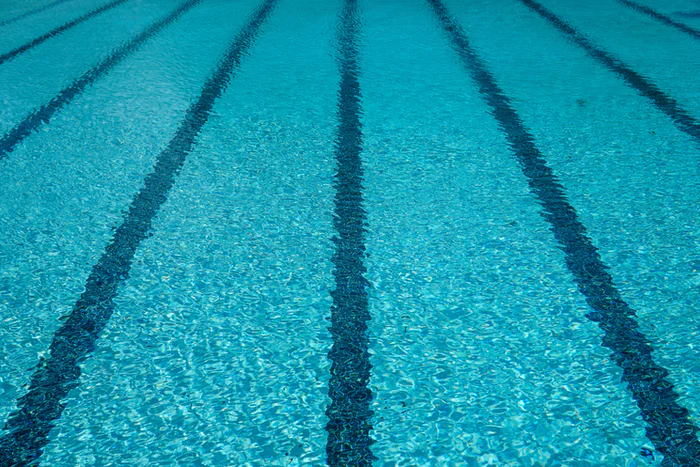 Η παρακολούθηση της σωστής λειτουργίας των κολυμβητικών δεξαμενών είναι αναγκαία για τη διασφάλιση της υγείας των χρηστών. Η επιδημία COVID-19 επαναπροσδιόρισε τον υγειονομικό χάρτη. Μέτρα δημόσιας υγείας που είχαν κριθεί ως επαρκή, χρειάστηκε να συμμορφωθούν με τα δεδομένα μετάδοσης του ιού SARS-CoV-2. Για την ασφαλή λειτουργία των κολυμβητικών δεξαμενών εκδόθηκαν το 2020 δύο υγειονομικά πρωτόκολλα και επικαιροποιήθηκαν το 2021. 

Σκοπός: Η αξιολόγηση της εφαρμοσιμότητάς των νέων υγειονομικών πρωτοκόλλων, αναφορικά με την ασφαλή λειτουργία των κολυμβητικών δεξαμενών.  

Υλικό/Μέθοδος: Διανεμήθηκε διαδικτυακά και συμπληρώθηκε ανώνυμα, ερωτηματολόγιο 72 ερωτήσεων από Υπευθύνους λειτουργίας κολυμβητικών δεξαμενών κατά τις τουριστικές περιόδους 2020-2021. To ερωτηματολόγιο ήταν δομημένο σε οκτώ ενότητες: (i) γενικές πληροφορίες, (ii) τύπος νερού, (iii) εκπαίδευση προσωπικού σε θέματα COVID-19, (iv) καθαρισμός/απολύμανση νερού, (v) καθαρισμός/απολύμανση εγκαταστάσεων, (vi) παρακολούθηση, (vii) μέτρα κοινωνικής απόστασης , (viii) δυνατότητα εφαρμογής κανονισμών COVID-19. 

Αποτελέσματα: Ελήφθησαν 608 απαντήσεις και από τις 13 περιφέρειες της χώρας, εκ των οποίων 469 ερωτηματολόγια συλλέχθηκαν το 2020 (77%) και 139 το 2021 (23%). Η πλειονότητα (97%) (για όλες τις κατηγορίες ξενοδοχείων) αφορούσε ξενοδοχεία και εγκαταστάσεις τουριστικών περιοχών με υψηλό ποσοστό εποχικής λειτουργίας (91%). Καταγράφηκε υψηλός βαθμός συμμόρφωσης με τις οδηγίες των πρωτοκόλλων αναφορικά με τις πρόσθετες απαιτήσεις τήρησης αποστάσεων, διαδικασιών καθαρισμού/απολύμανσης, εκπαίδευσης προσωπικού και συστηματικής παρακολούθησης της ποιότητας του νερού παρά την αύξηση του λειτουργικού κόστους.
Αποτελέσματα
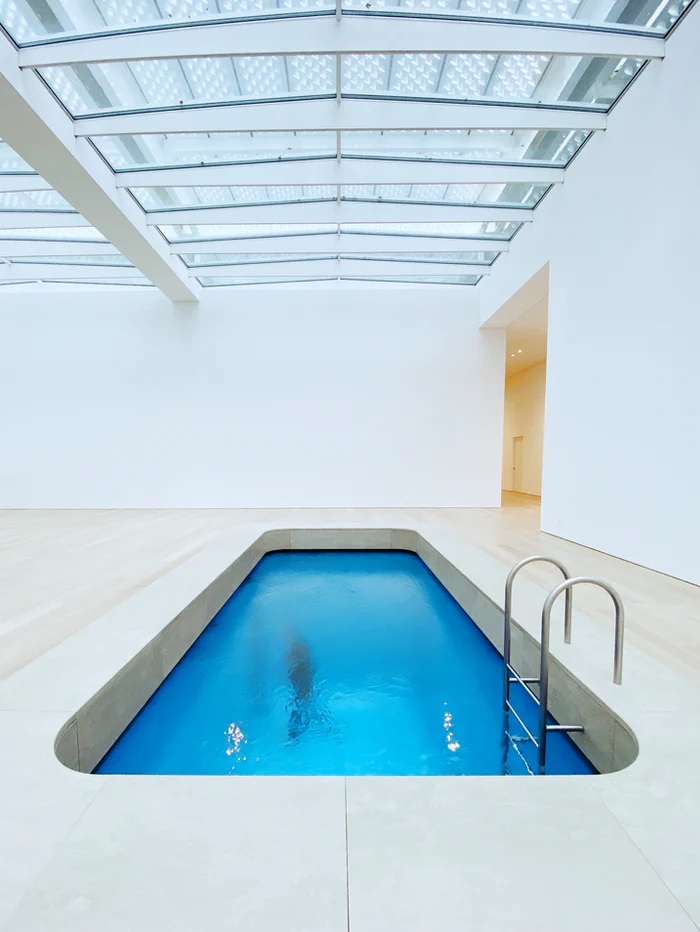 .
Οι επικαιροποιημένοι κανονισμοί σε συνδυασμό με την αυξημένη υγειονομική επιτήρηση οδήγησαν σε ασφαλείς συνθήκες λειτουργίας. 
Για να αυξηθεί όμως η συμμόρφωση απαιτείται ανάλυση κόστους / αποτελεσματικότητας για τους κανονισμούς, αναφορικά με την αποτελεσματικότητά τους για την ασφάλεια των χρηστών